The Fundamental Theorem of Algebra
Algebra 2  6-6
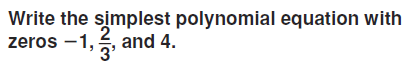 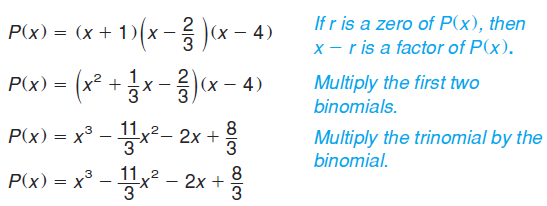 Example
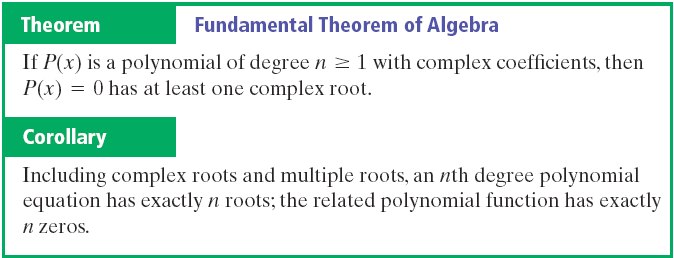 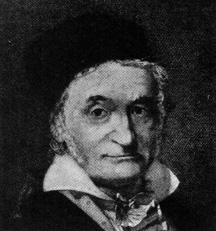 Roots and Zeros
Friedrich Gauss
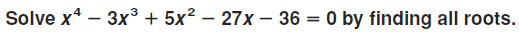 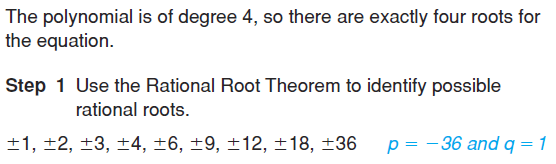 Example
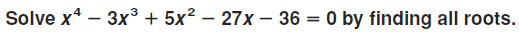 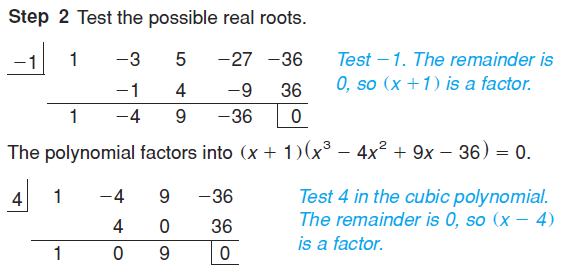 Example
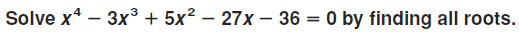 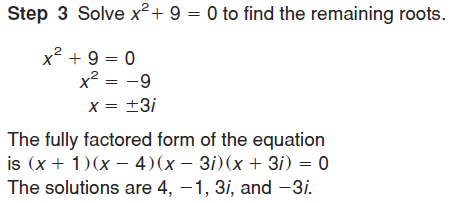 Example
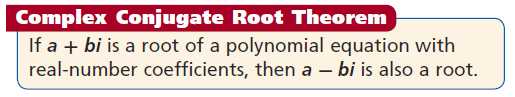 Complex Conjugate Root Theorem
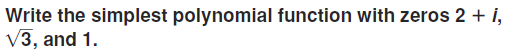 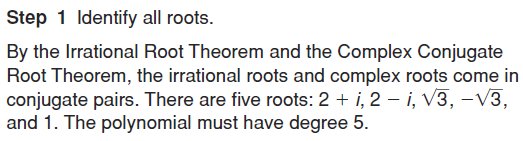 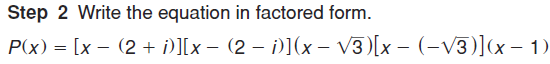 Example
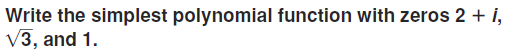 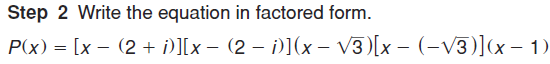 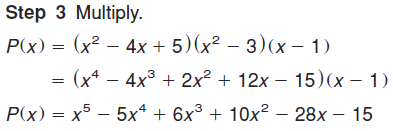 Example
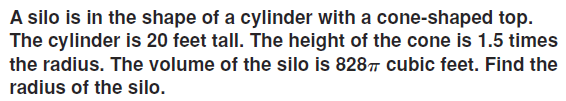 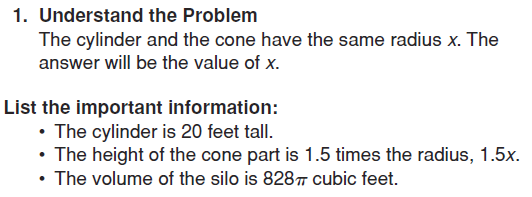 Example
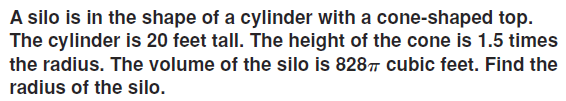 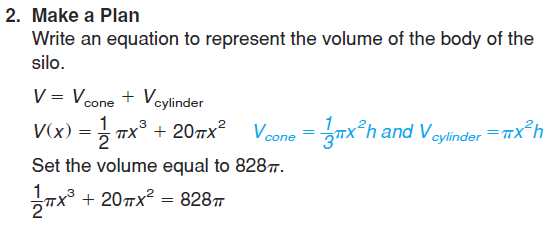 Example
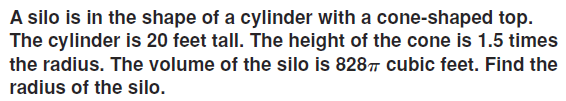 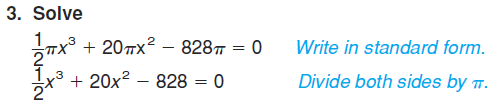 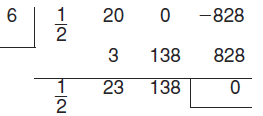 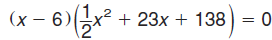 Example
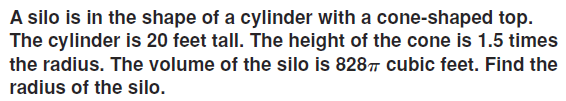 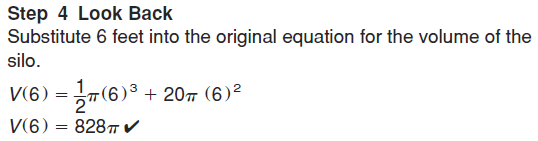 Example
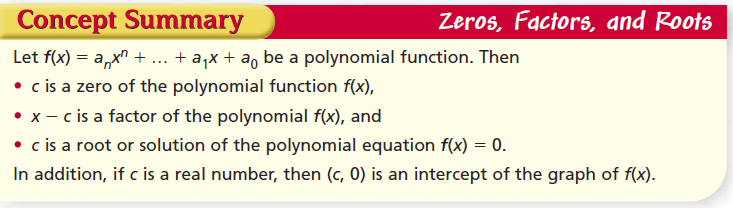 Roots and Zeros
Roots and Zeros
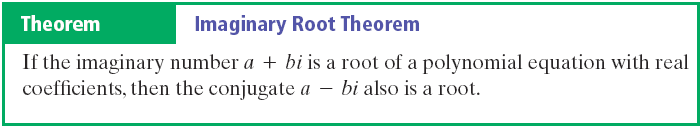 So, the number of imaginary zeros for all polynomial functions must be an even number
Roots and Zeros
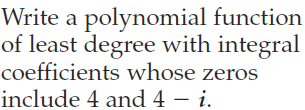 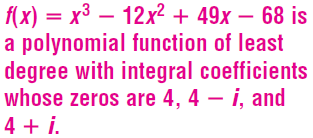 Roots and Zeros
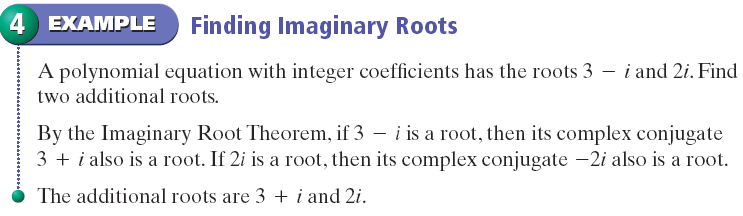 Roots and Zeros
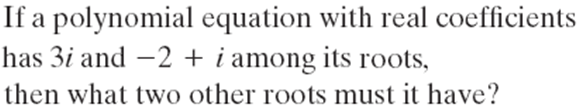 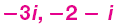 Roots and Zeros
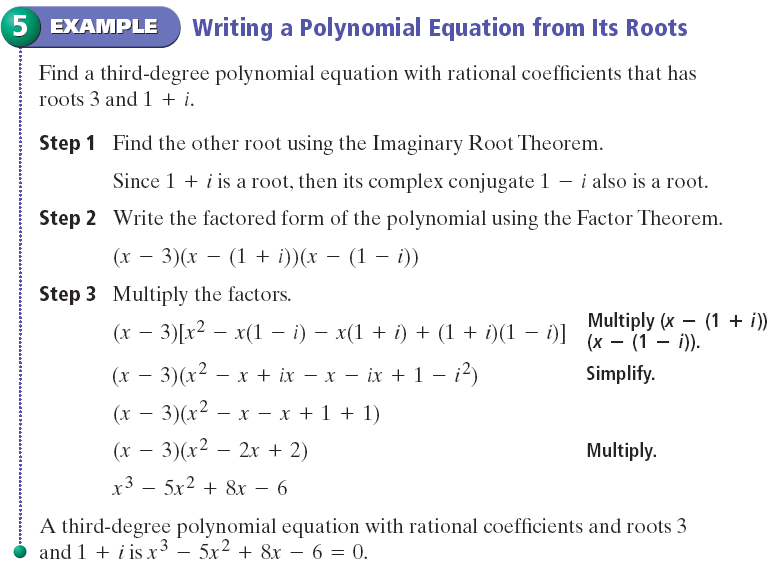 Roots and Zeros
Roots and Zeros
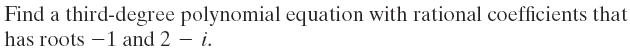 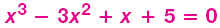 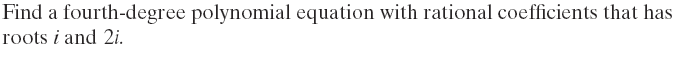 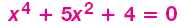 Roots and Zeros
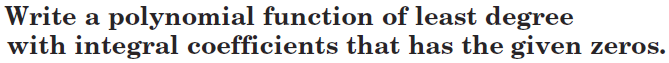 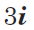 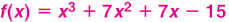 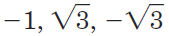 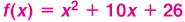 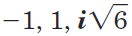 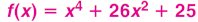 Practice Problems
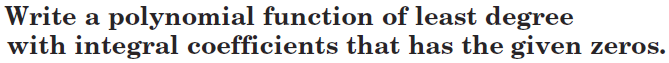 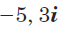 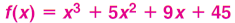 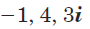 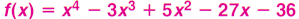 Practice Problems
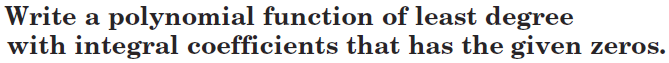 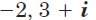 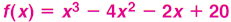 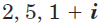 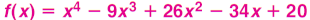 Practice Problems
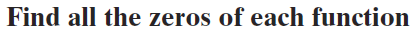 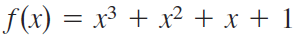 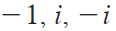 Practice Problems
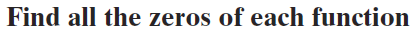 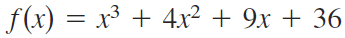 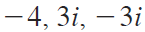 Practice Problems
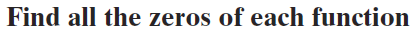 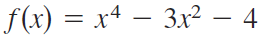 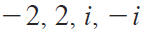 Practice Problems
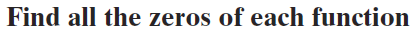 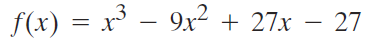 3
Practice Problems
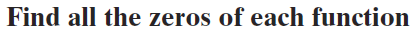 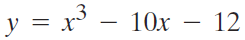 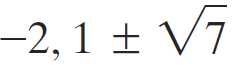 Practice Problems
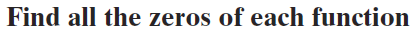 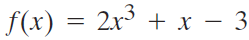 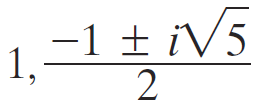 Practice Problems
Page 449 - 451

20 – 22, 26 – 36 even, 74, 75
Homework